Figure 3. Fasting and postprandial levels of sXBP-1 mRNA (A), CRT mRNA (B), and BiP/Grp78 mRNA (C) in peripheral ...
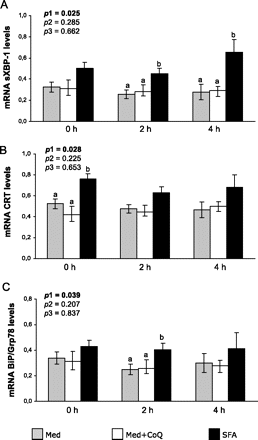 J Gerontol A Biol Sci Med Sci, Volume 67A, Issue 1, January 2012, Pages 3–10, https://doi.org/10.1093/gerona/glr167
The content of this slide may be subject to copyright: please see the slide notes for details.
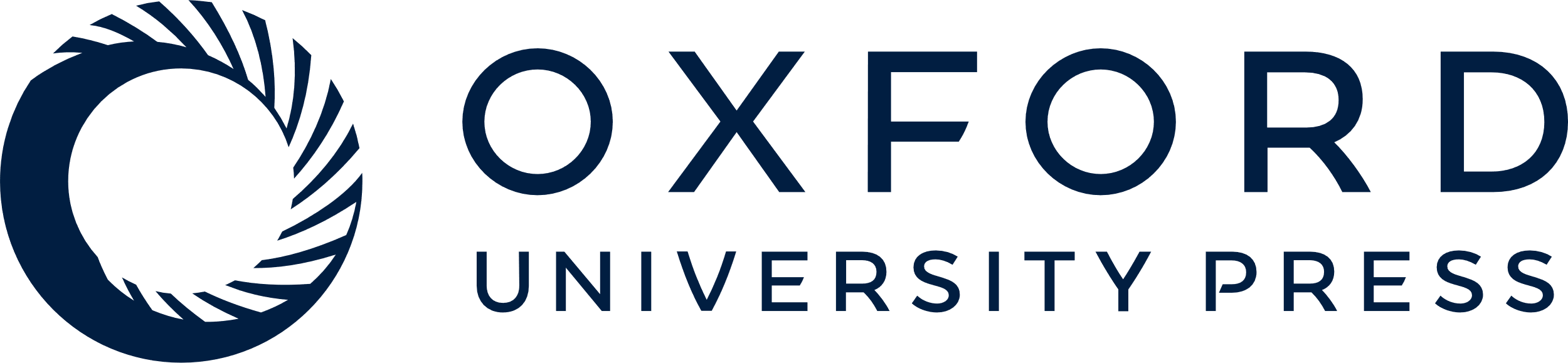 [Speaker Notes: Figure 3. Fasting and postprandial levels of sXBP-1 mRNA (A), CRT mRNA (B), and BiP/Grp78 mRNA (C) in peripheral mononuclear cells according to the type of fat consumed. Data were analyzed using analysis of variance for repeated measures. All values represent the mean ± SEs. Bars with different superscript letters depict statistically significantly differences (p < .05). p1: diet effect, p2: time effect, and p3: Diet × Time interaction.


Unless provided in the caption above, the following copyright applies to the content of this slide: © The Author 2011. Published by Oxford University Press on behalf of The Gerontological Society of America. All rights reserved. For permissions, please e-mail: journals.permissions@oup.com.]
Figure 1. Fasting and postprandial levels of p65 (RelA) mRNA (A), IKK-β mRNA (B), and IkB-α mRNA (C) in peripheral ...
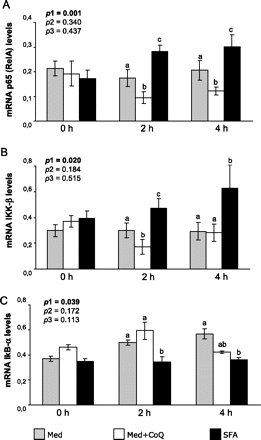 J Gerontol A Biol Sci Med Sci, Volume 67A, Issue 1, January 2012, Pages 3–10, https://doi.org/10.1093/gerona/glr167
The content of this slide may be subject to copyright: please see the slide notes for details.
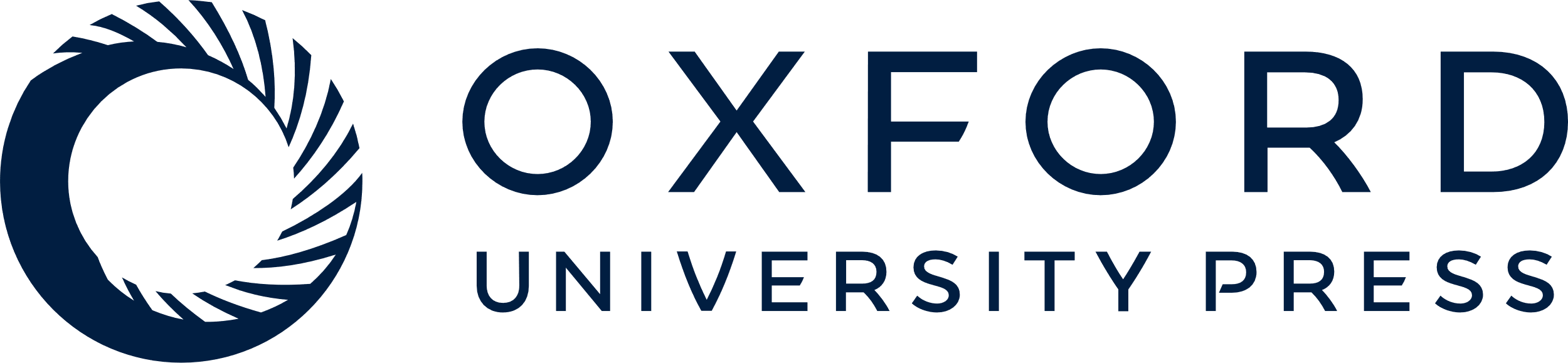 [Speaker Notes: Figure 1. Fasting and postprandial levels of p65 (RelA) mRNA (A), IKK-β mRNA (B), and IkB-α mRNA (C) in peripheral mononuclear cells according to the type of fat consumed. Data were analyzed using analysis of variance for repeated measures. All values represent the mean ± SEs. Bars with different superscript letters depict statistically significantly differences (p < .05). p1: diet effect, p2: time effect, and p3: Diet × Time interaction.


Unless provided in the caption above, the following copyright applies to the content of this slide: © The Author 2011. Published by Oxford University Press on behalf of The Gerontological Society of America. All rights reserved. For permissions, please e-mail: journals.permissions@oup.com.]
Figure 2. Fasting and postprandial levels of MMP-9 mRNA (A), IL1-β mRNA (B), and JNK-1 mRNA (C) in peripheral ...
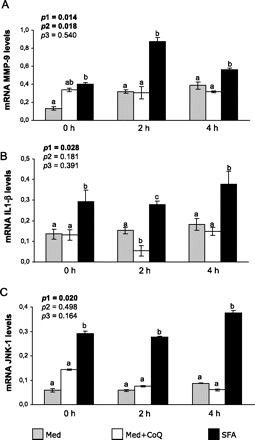 J Gerontol A Biol Sci Med Sci, Volume 67A, Issue 1, January 2012, Pages 3–10, https://doi.org/10.1093/gerona/glr167
The content of this slide may be subject to copyright: please see the slide notes for details.
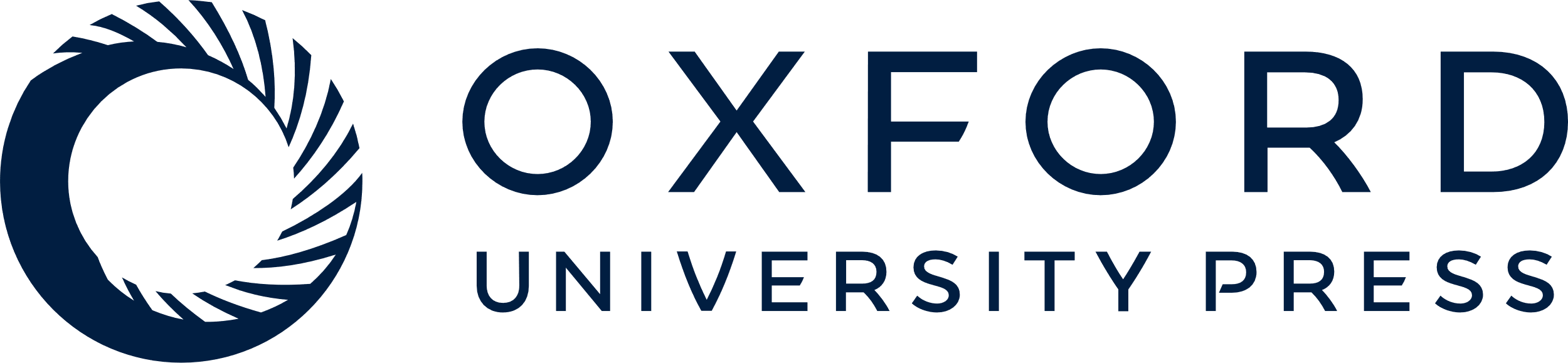 [Speaker Notes: Figure 2. Fasting and postprandial levels of MMP-9 mRNA (A), IL1-β mRNA (B), and JNK-1 mRNA (C) in peripheral mononuclear cells according to the type of fat consumed. Data were analyzed using analysis of variance for repeated measures. All values represent the mean ± SEs. Bars with different superscript letters depict statistically significantly differences (p < .05). p1: diet effect, p2: time effect, and p3: Diet × Time interaction.


Unless provided in the caption above, the following copyright applies to the content of this slide: © The Author 2011. Published by Oxford University Press on behalf of The Gerontological Society of America. All rights reserved. For permissions, please e-mail: journals.permissions@oup.com.]